Label the pie chart with the carbon reservoirs.

A. Land
B. Air
C. Water
D. Rocks
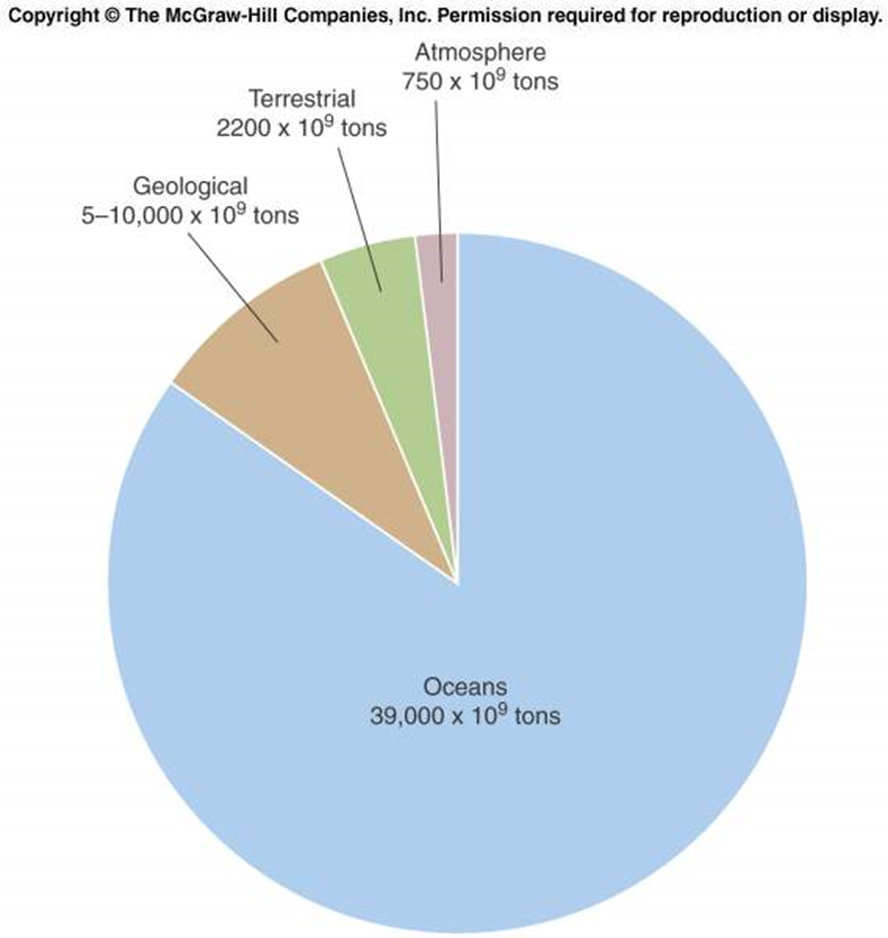 [Speaker Notes: Ask for examples once you have answers
Ask them to explain their rationale for answer choice]
Label the pie chart with the carbon reservoirs.

A. Land
B. Air
C. Water
D. Rocks
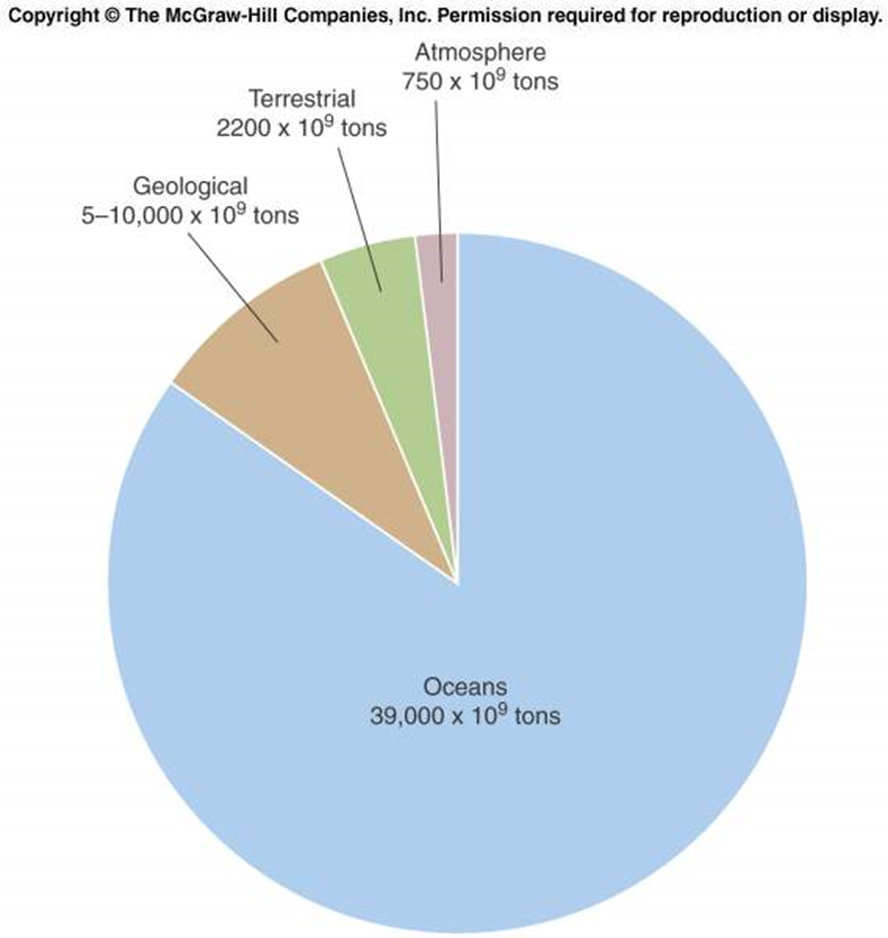 [Speaker Notes: Ask for examples once you have answers
Ask them to explain their rationale for answer choice]